September 2023
802.18 Liaison Report – September 2023
Date: 13 September 2023
Author:
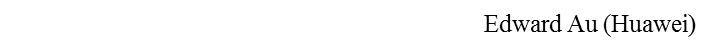 Slide 1
September 2023
RR-TAG at a glance
Membership as of 14 July 2023
55 voters (including 8 on LMSC)
0 nearly voters
11 aspirants 
Officers
Chair:  Edward Au (Huawei Technologies)
Co-Vice Chair:  Stuart Kerry (OK-Brit; Self)
Co-Vice Chair:  Al Petrick (Skyworks Solutions)
Secretary:  VACANT
Ad-hoc chair
IEEE Statement Update on Spectrum (ISUS):  VACANT
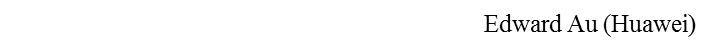 Slide 2
September 2023
Progress since the 2023 July plenary (1)
Reviewed the latest ongoing consultations.
Approved the following IEEE 802 LMSC submissions:
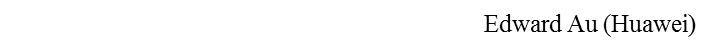 Slide 3
September 2023
Progress since the 2023 July plenary (2)
Reviewed the liaison statements from ITU-R Working Party 5D on
framework and overall objectives of the future development of IMT for 2030 and beyond
the schedule for updating recommendation ITU-R M.2012 to revision 7
Discussed the latest topics related to spectrum and regulation in Europe, North America, and Asia Pacific.
Reviewed the draft IEEE 802 wireless position statement with the reviewers’ edit (18-23/0097r2).
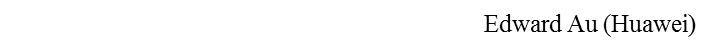 Slide 4
September 2023
Objectives this week:  Tuesday AM2
Reviewed and discussed the possibility of preparing response to selected ongoing consultations and liaison statements
UK Ofcom:  Consultation:  Hybrid sharing: enabling both licensed mobile and Wi-Fi users to access the upper 6 GHz band
Proposed response (18-23/0103r9) is now under IEEE 802 EC’s letter ballot
US FCC:  NoI: Advancing understanding of non-federal spectrum usage (WT Docket No. 23-232)
US FCC:  NPRM:  Cybersecurity labeling for Internet of Things (PS Docket No. 23-239)  
US NIST:  RFI: Implementation of the United States Government National Standards Strategy for Critical and Emerging Technology (USG NSSCET) (Docket No. 230819-0199)
Reviewed the latest spectrum and regulation decisions/announcement in Asia Pacific.
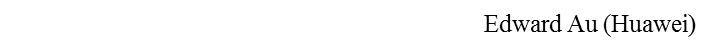 Slide 5
September 2023
Objectives this week:  Thursday AM1
Member enrichment activities
Title: International spectrum regulatory process: 2023 World Radiocommunication Conference - 6 GHz Spectrum
Author:  Alex Roytblat (Vice President of Worldwide Regulatory Affairs, Wi-Fi Alliance)
A 30-minutes tutorial introducing the World Radio Conference (WRC) process, the recognized regional groups that formulate multi-country proposals to WRC, and WRC-23 Agenda Item 1.2 (with emphasis on 6 GHz)
Document:  18-23/0105
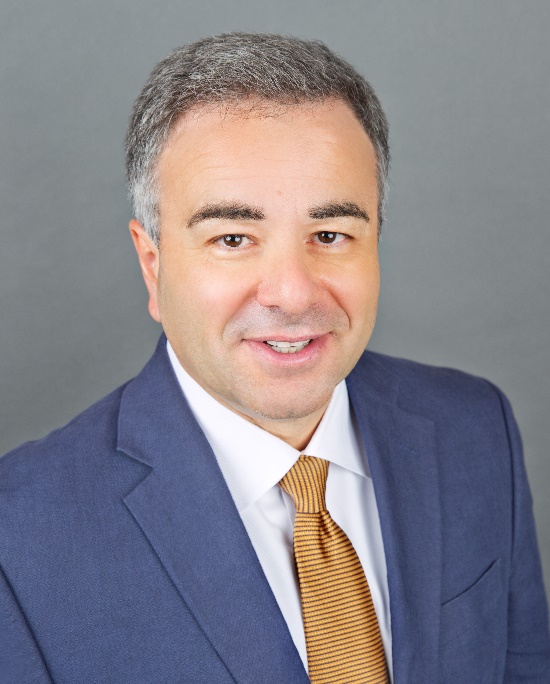 Source: Wi-Fi Alliance
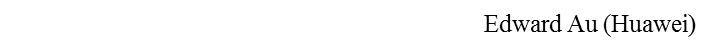 Slide 6
September 2023
Future meeting schedule 
(scheduled till the January 2024 interim)
*Call in info is also available at 18-16/0038 and the 802.18 Google Calendar
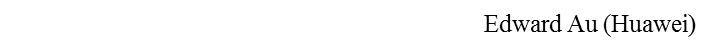 Slide 7
September 2023
Call for actions
If interested in serving as the RR-TAG secretary or the ISUS ad-hoc chair, please let me know as per your earliest convenience, please let me know as per your earliest convenience.
Draft IEEE 802 wireless position statement (18-23/0097r2)
Please review and provide your comments/edits to me offline by Wednesday, 27 September 2023.
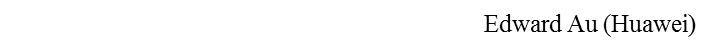 Slide 8